MOS Virtual Show Table – September 17, 2020
Miltonia spectablis var. moreliana.   (Fay Citerone) From Bob & Susan Travers
Habenaria rhodocheila 'Brilliant’  - Fay Citerone from Sarah Hurdel
yellow Vanda – Marilyn Lauffer
Milt. Lillian Nakamoto – Marilyn Lauffer
Phalaenopsis - Judi von Mehlem
Oncidium 'Sherry Baby' Sweet Fragrance – Bob Travers
Lc. Sagarik Wax - Kathi Jackson
Phal. Summer Rose ‘Blue Star’ - Kathi Jackson
Phal Cassandra - Maria and Norm Zickuhr
Pragmipedeum Hanna - Maria and Norm Zickuhr
Guilded Tower 'Mystic Maze'- Sarah Spence
Phal. Summer Rose 'Blue Star' - Pat Schiavi
Phal. Taida King's Caroline 'Taida Little Zebra' - Pat Schiavi
Paph. Heron’s Faire (White Heron ‘Giant’ x fairreanum fma  album ‘Lime White’) - John Heinbokel
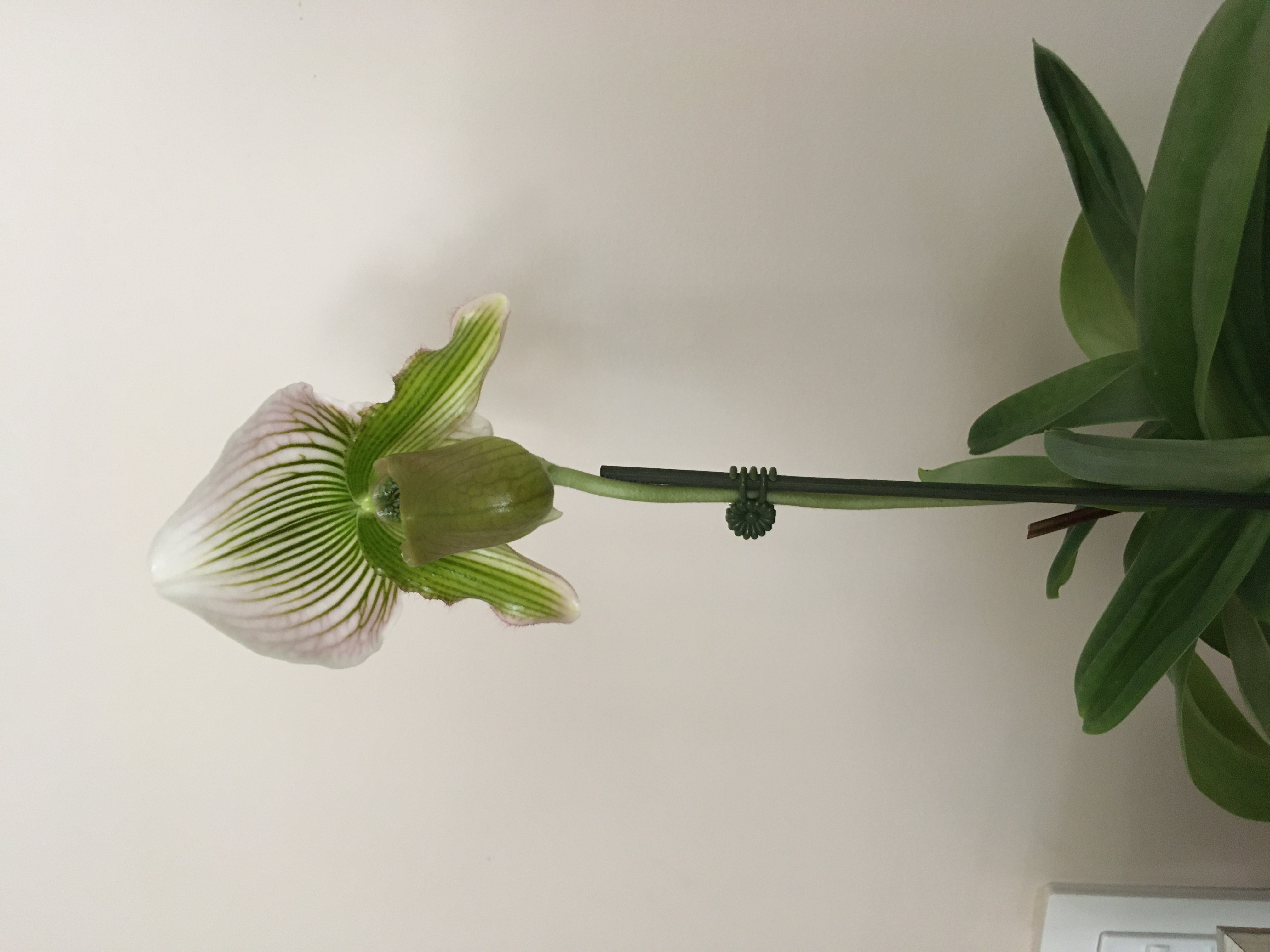 Slc. Cosmic Delite ‘SVO’ HCC/AOS x Pot. Louise Clarke ‘Outstanding’ - John Heinbokel
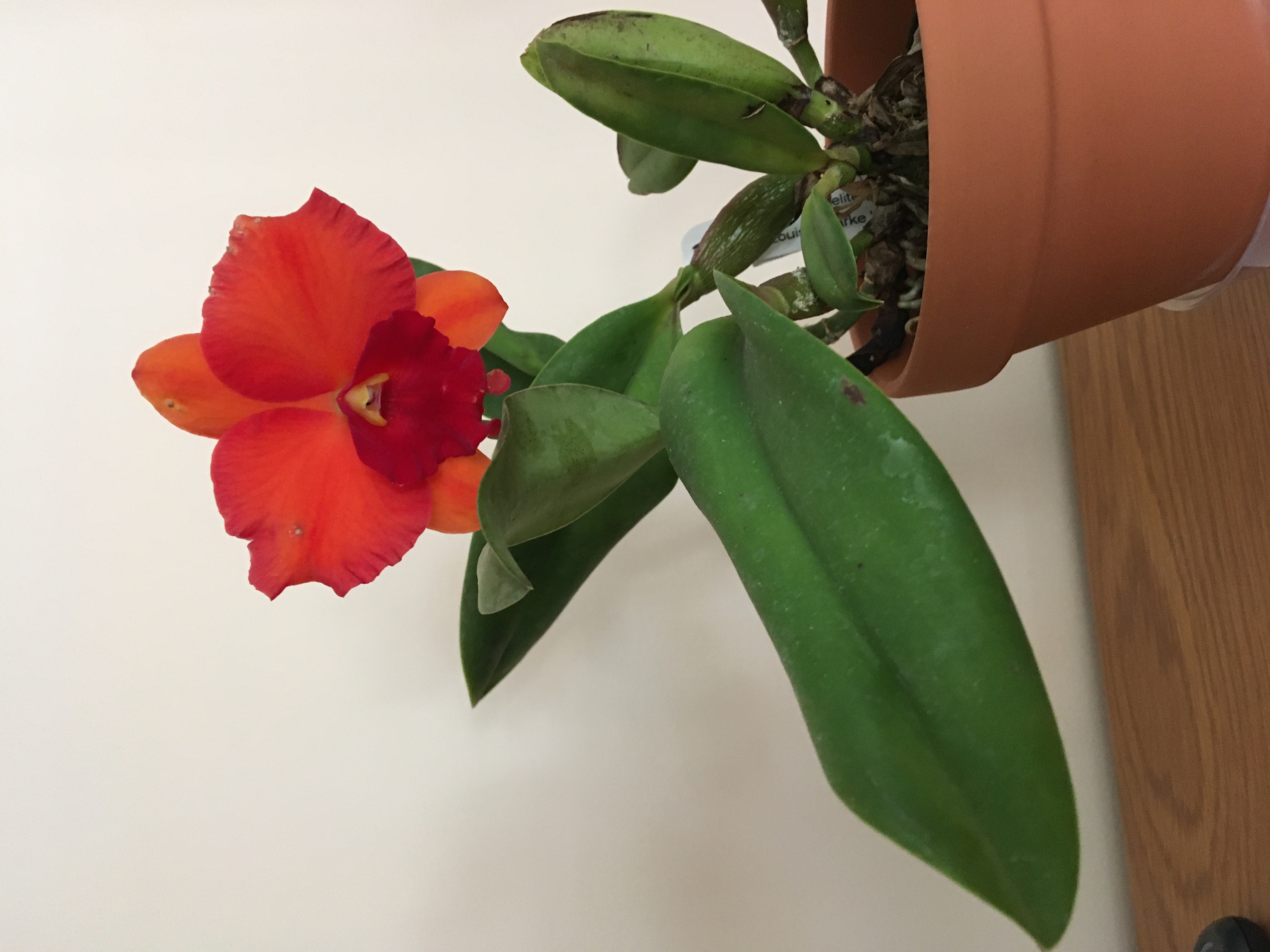 Brassavola perrinii – Arne Schon